Щ
Хоть на вид она не очень хорошаИ немножечко похожа на ежа,Очень любит перед тем, как лягу спать,На зубах моих минутку поплясать.
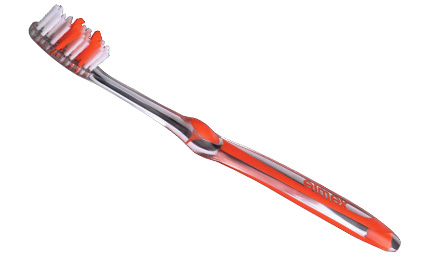 Игра«Где спрятался звук?»
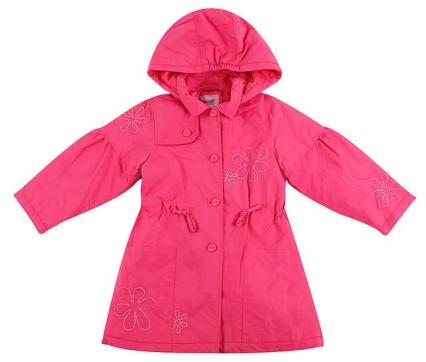 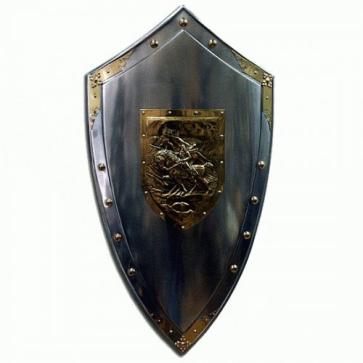 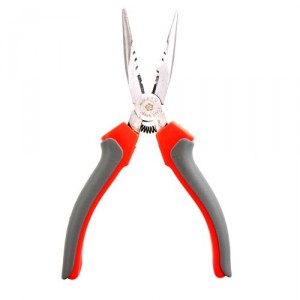 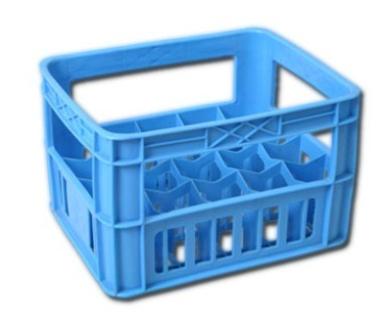 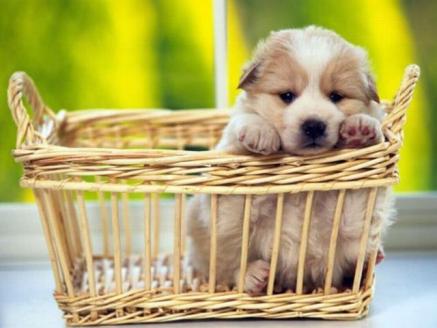 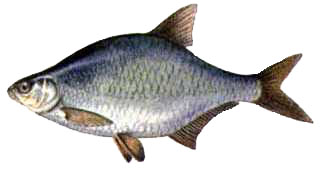 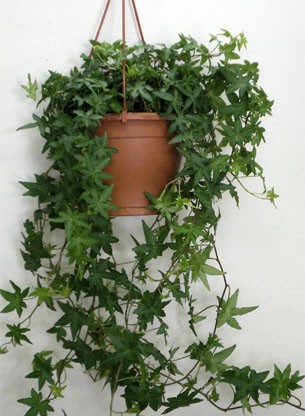 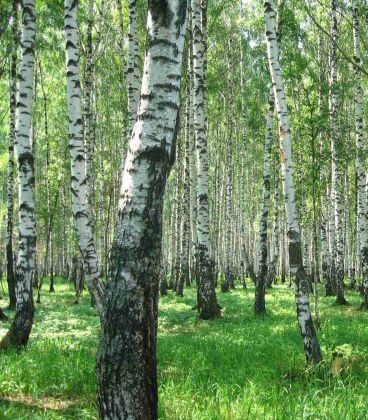 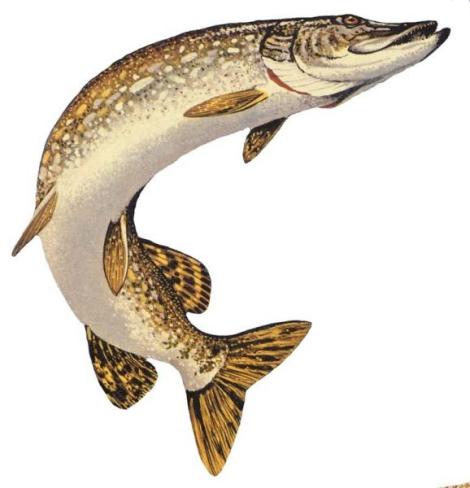 Игра «Один – много»
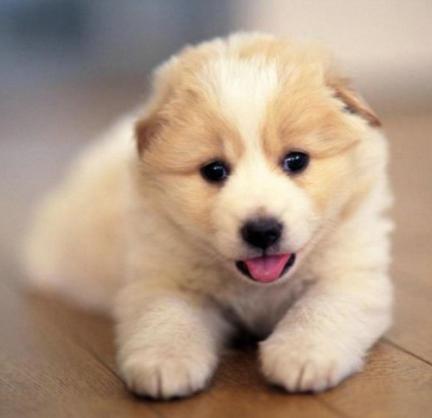 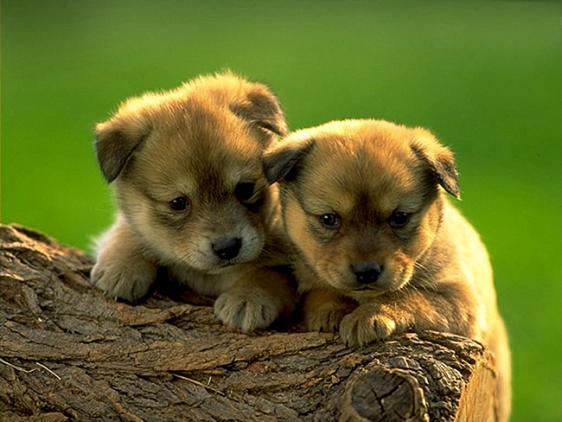 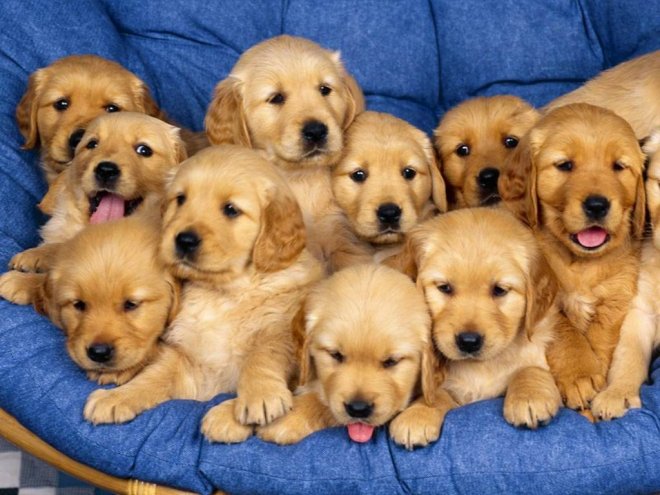 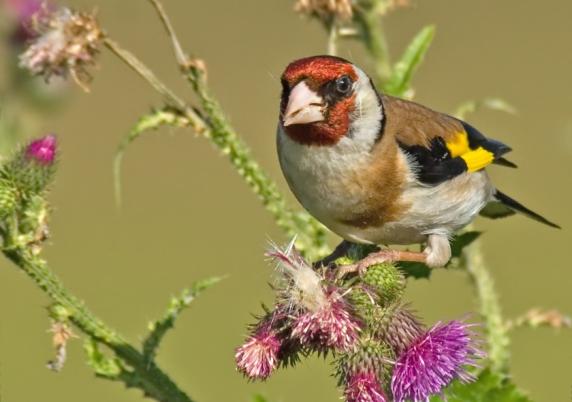 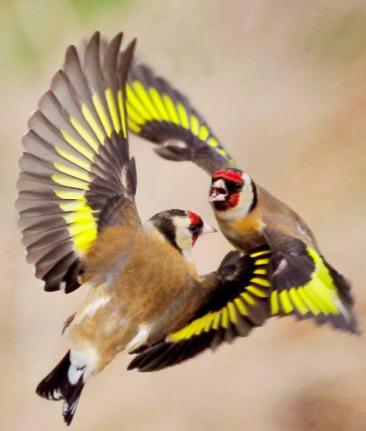 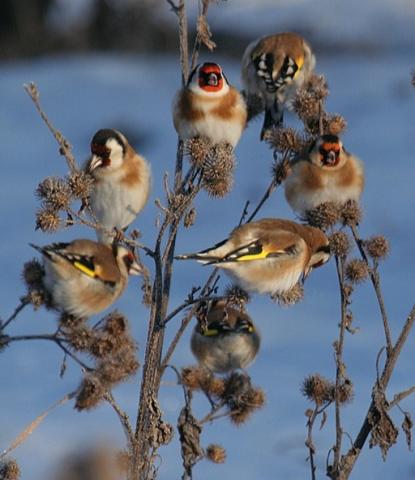 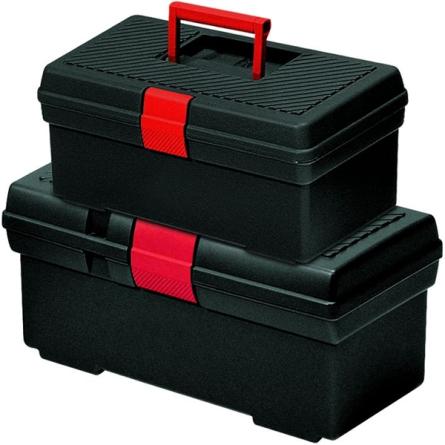 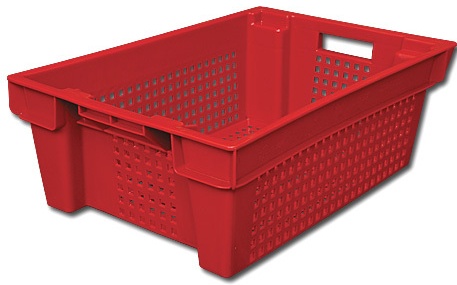 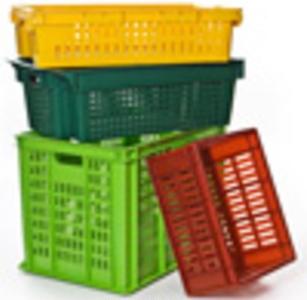 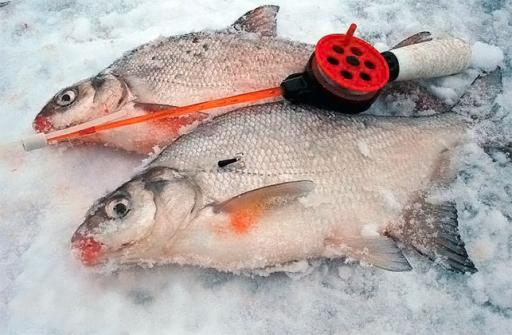 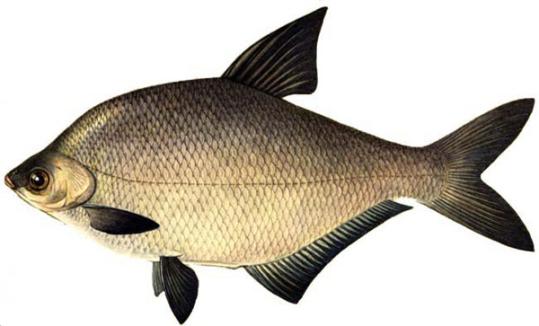 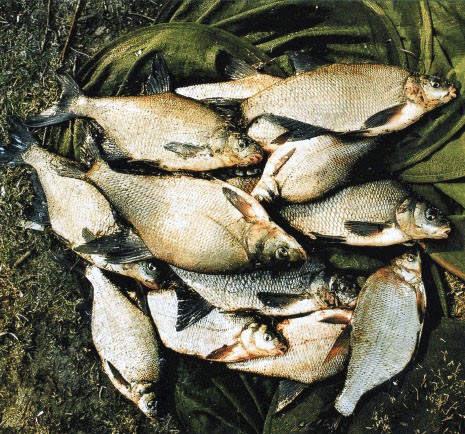 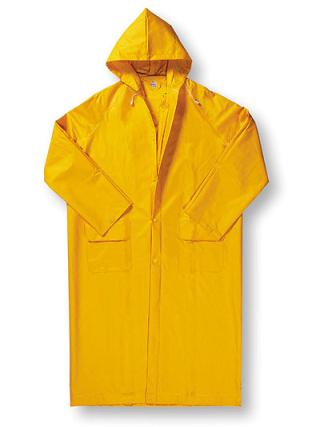 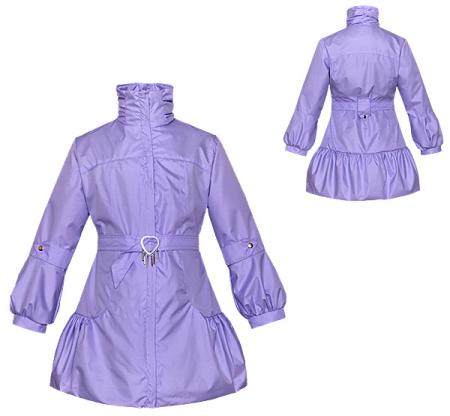 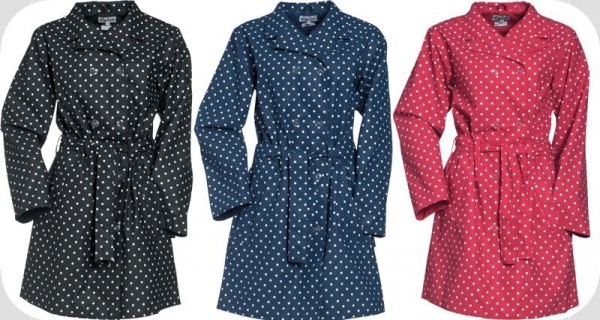 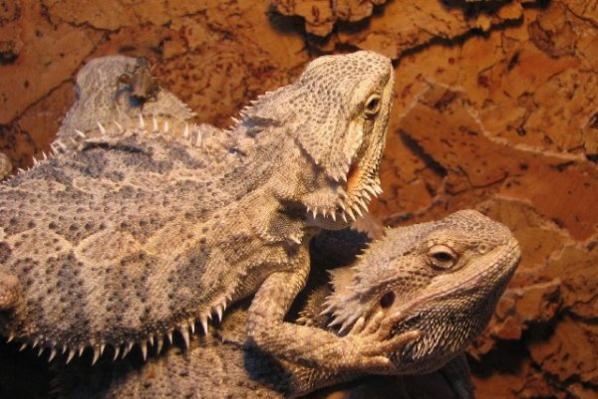 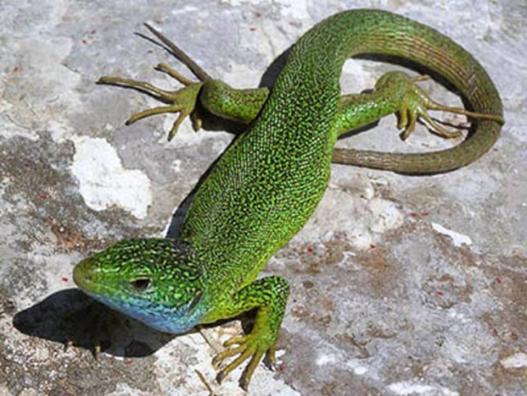 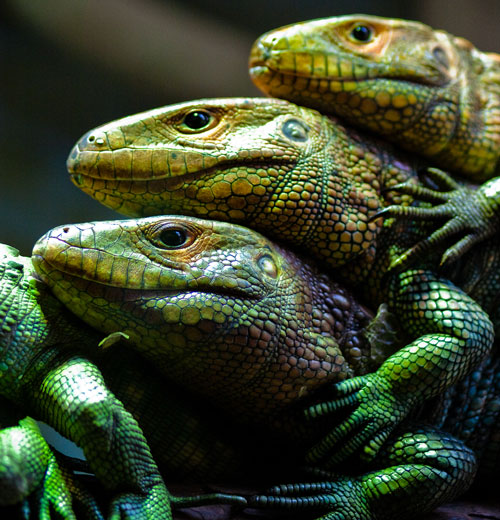 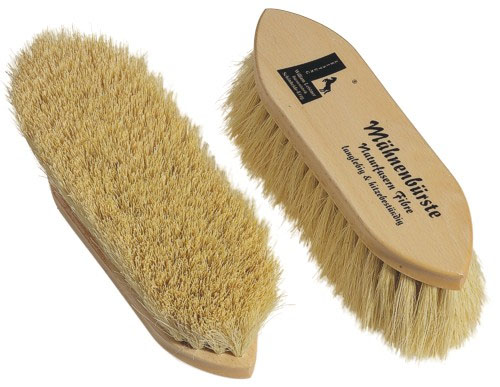 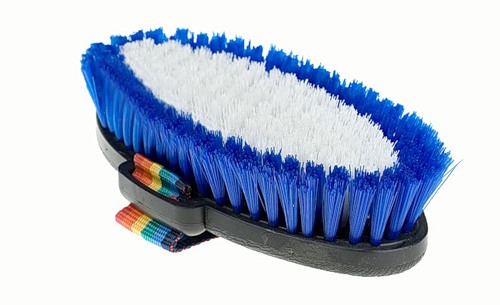 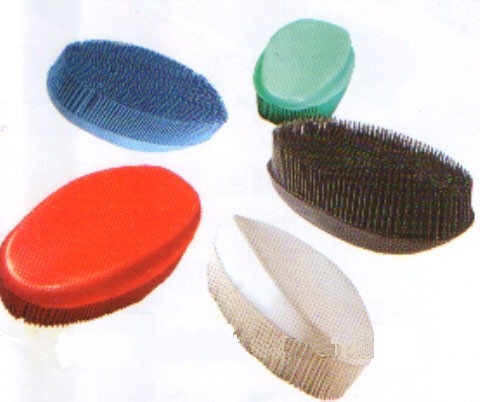 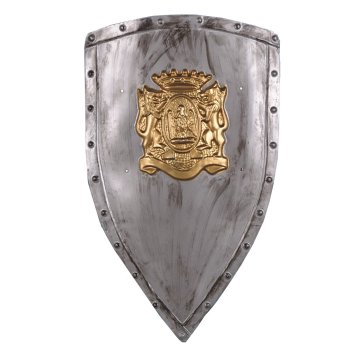 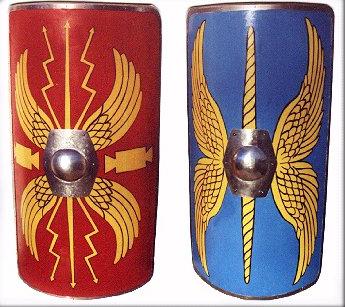 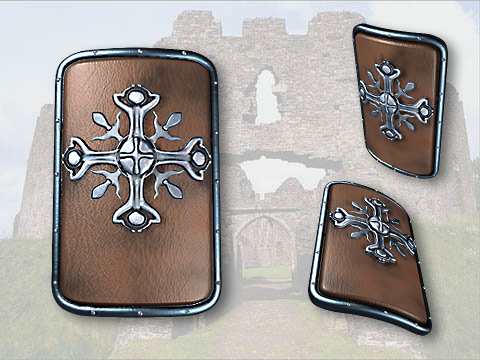 Игра «Какой, какая?»
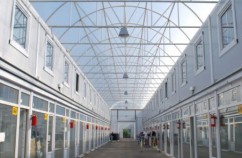 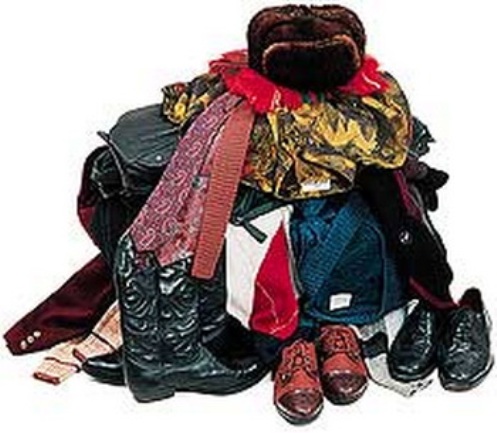 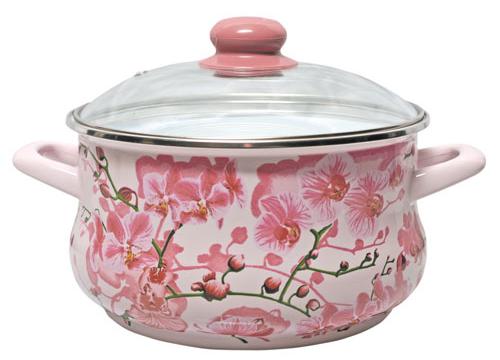 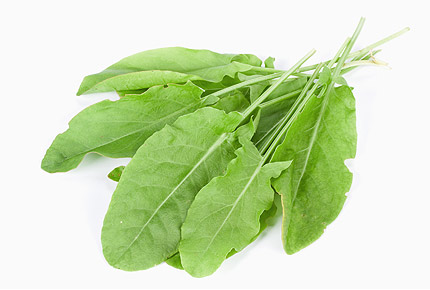 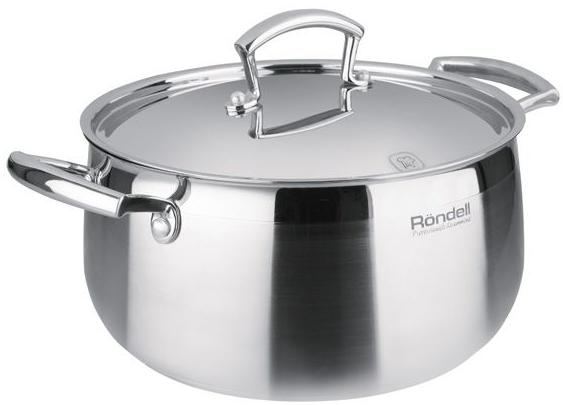 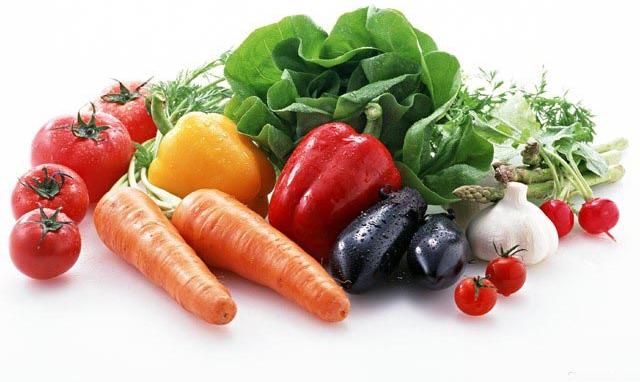 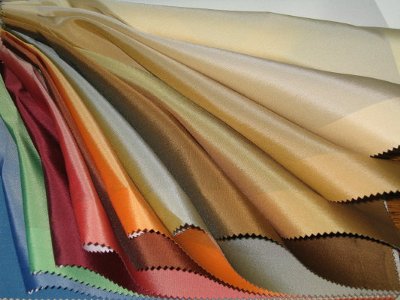 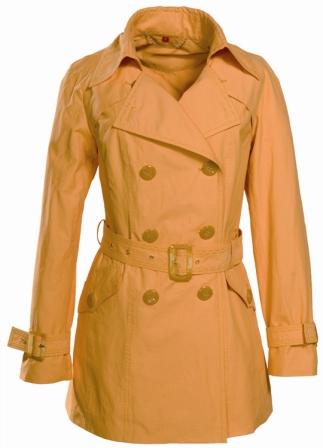 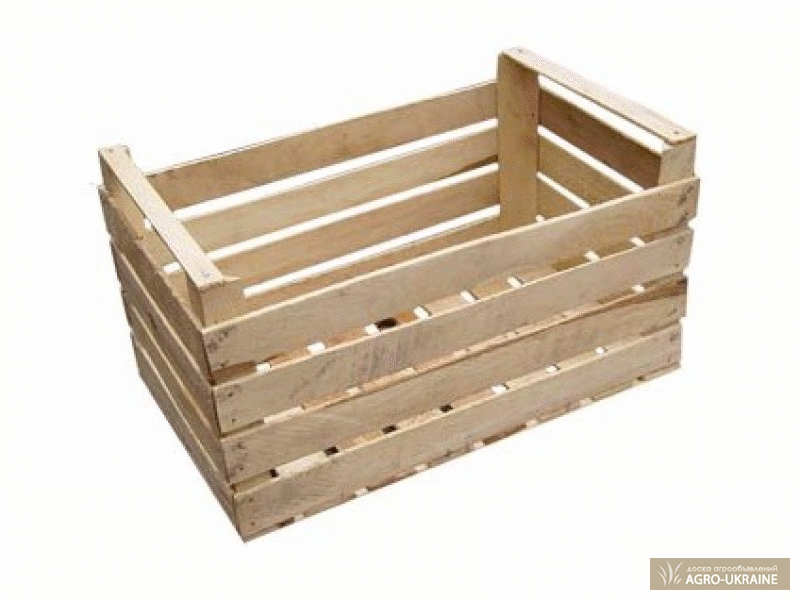 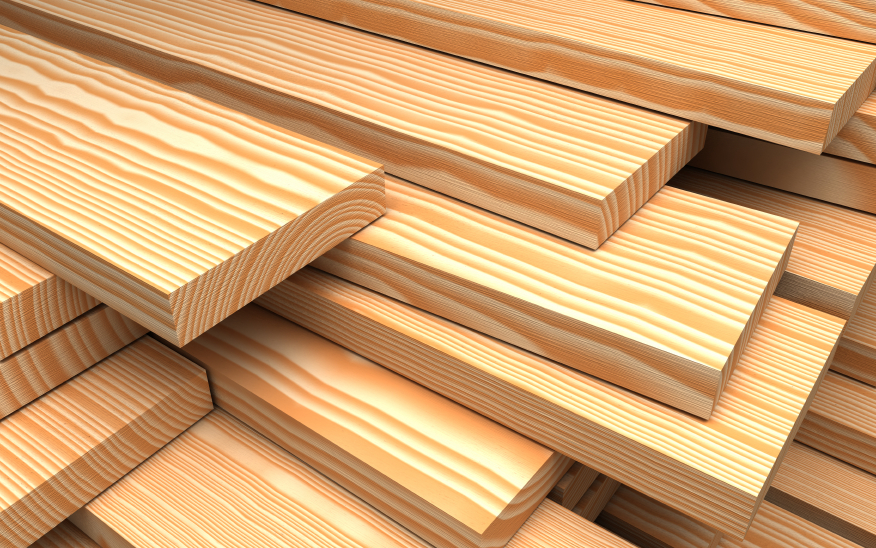 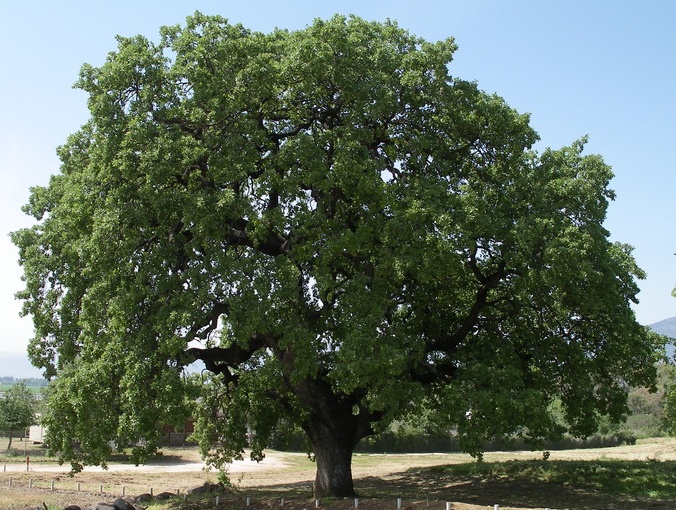 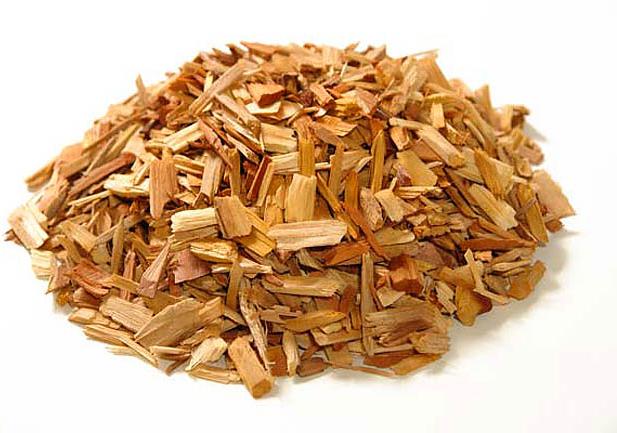